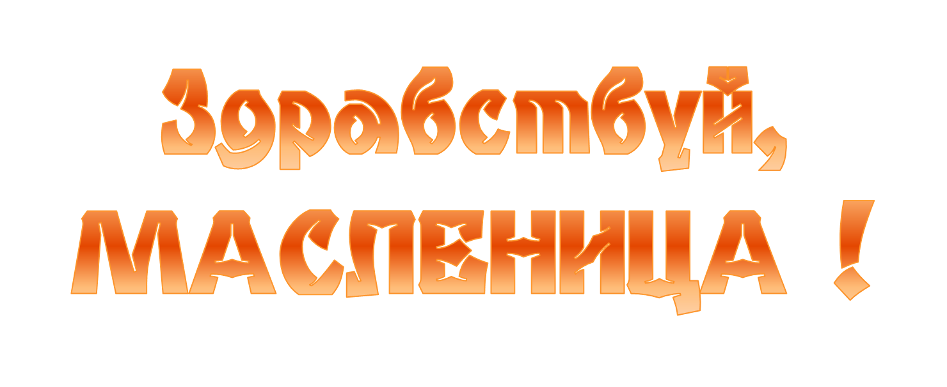 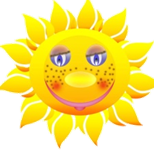 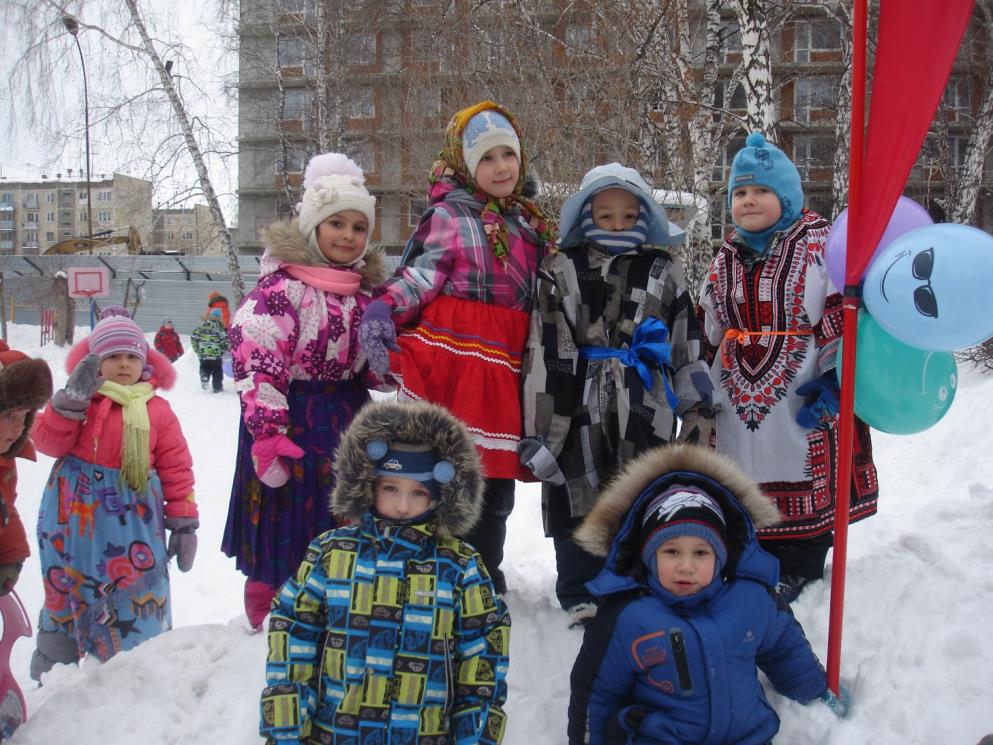 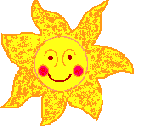 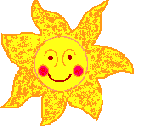 2015
С Масленицей ласковой поздравляем вас,
Пирогам повластвовать наступает час.
Без блинов не сладятся проводы зимы,
К песне, к шутке, к радости приглашаем мы!
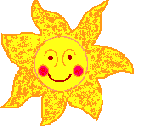 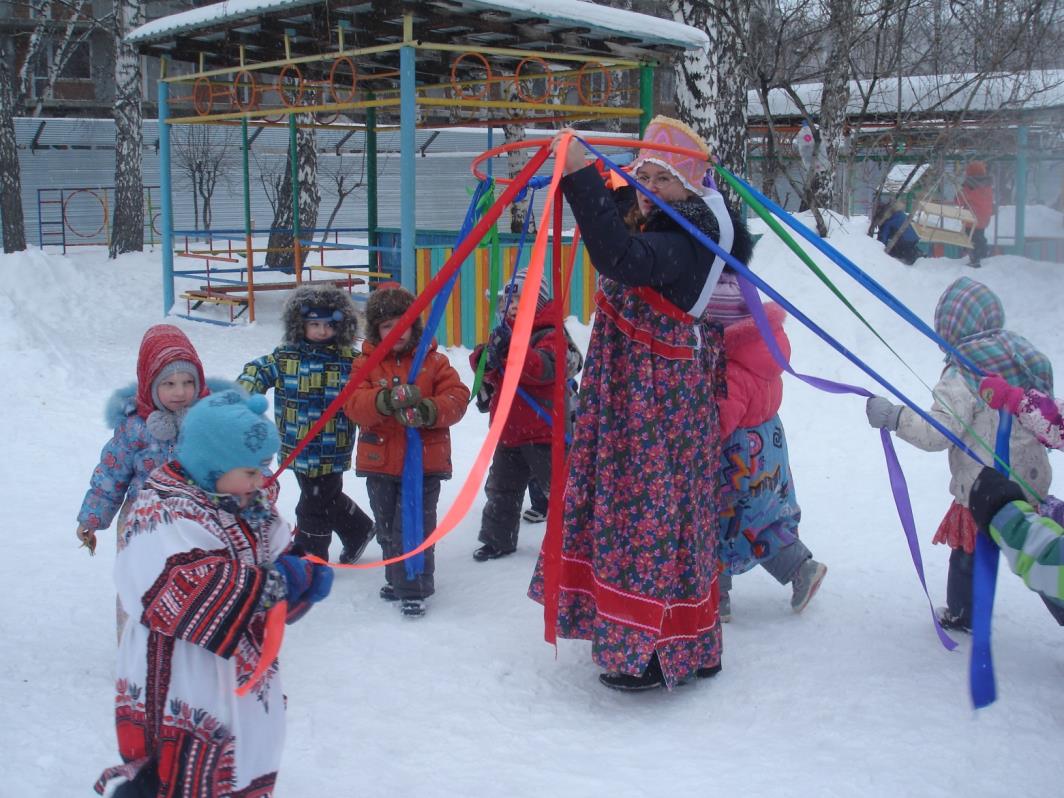 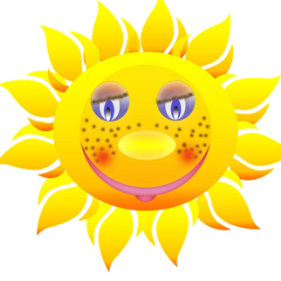 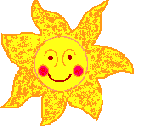 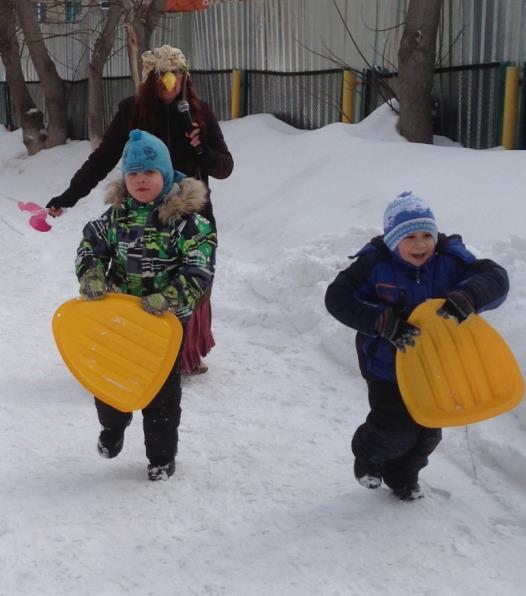 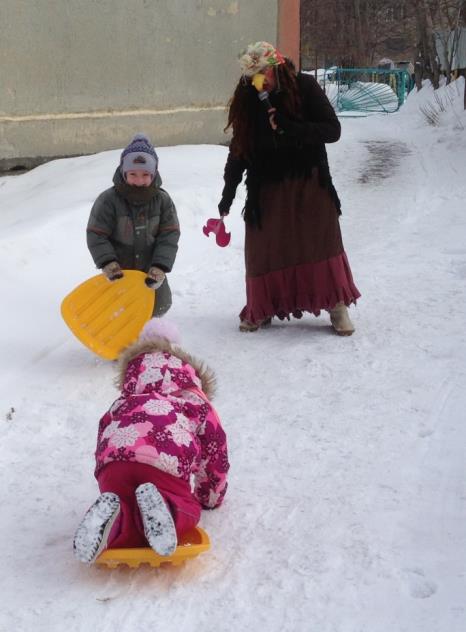 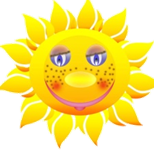 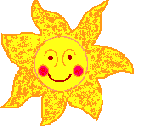 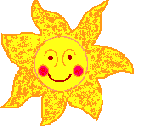 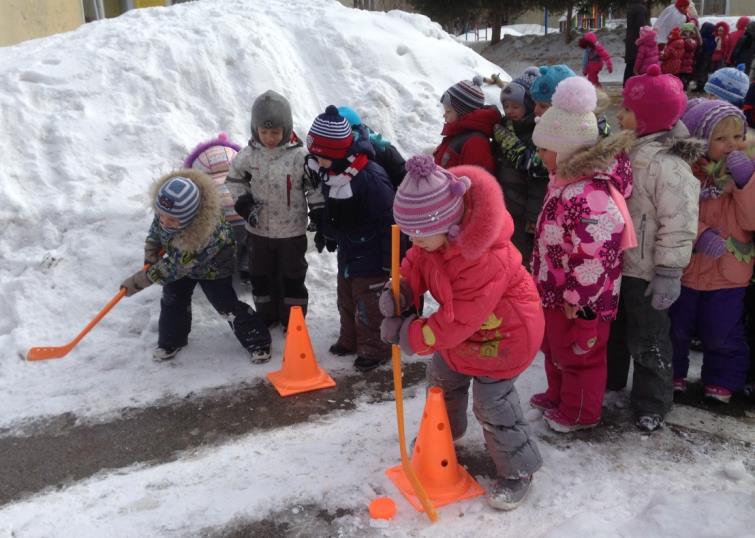 Все гулять, резвиться вышли, как один!
 Игры и потехи, 
      а за них - награда:
 Сдобный и румяный масленичный блин!
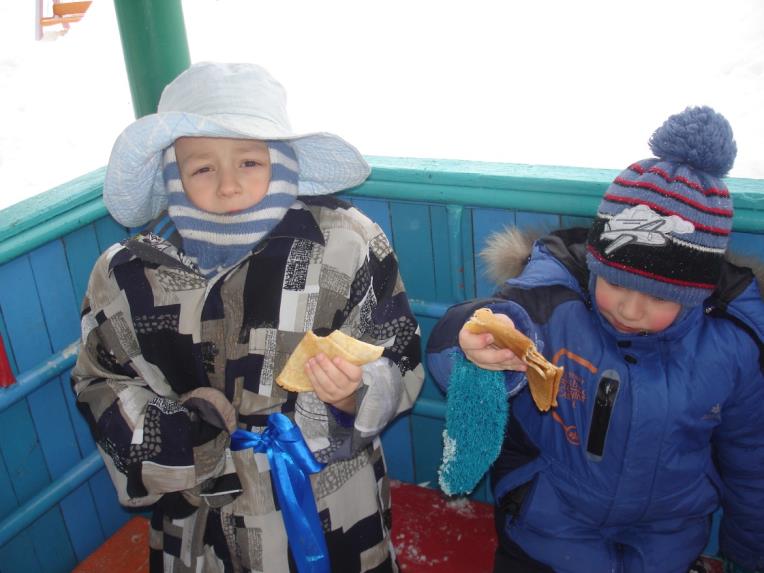 Первый блин – комом,А второй – знакомым,Третий блин – дальней родне,А четвертый – мне!
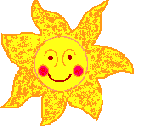 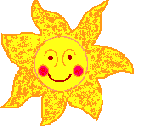 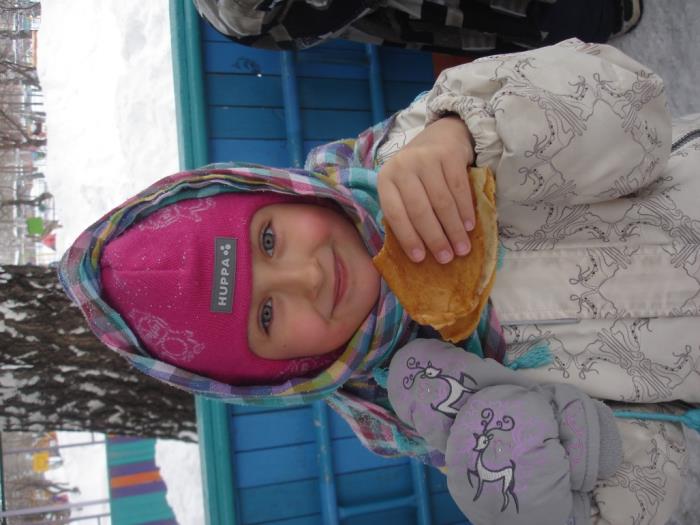 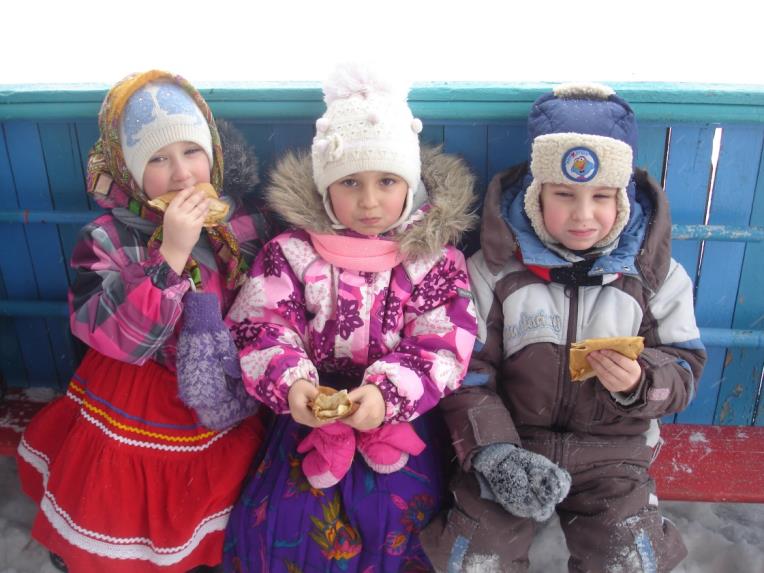 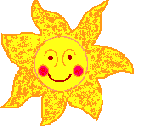 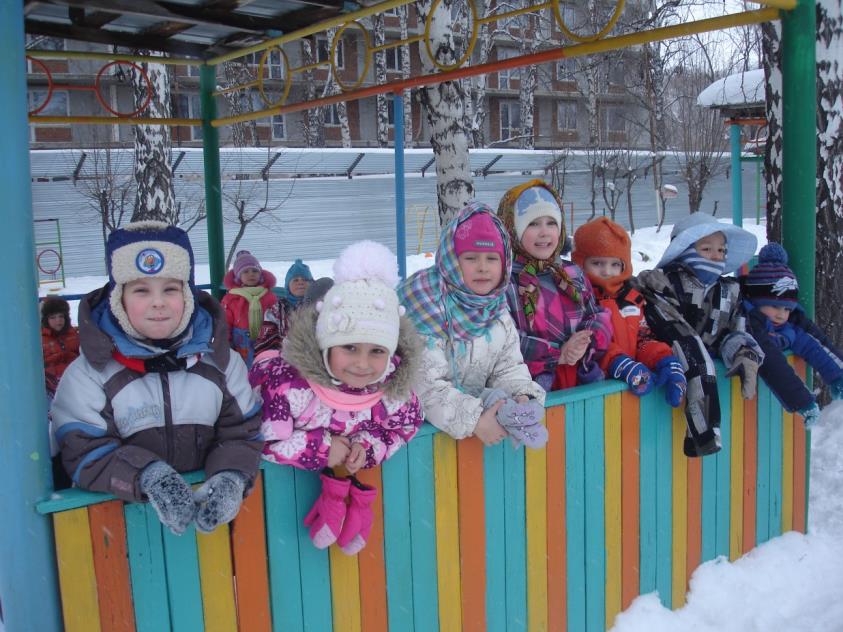 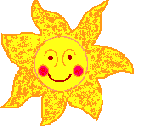 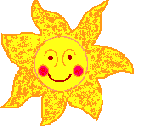 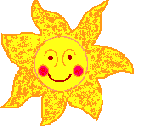 Пышные гуляния 
Ярмарка венчает.До свиданья, 
Масленица, приходи опять!Через год Красавицу 
снова повстречаем.Снова будем праздновать, блинами угощать!
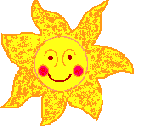 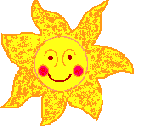 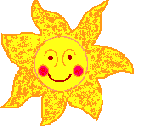 Автор презентации

 «МАСЛЕНИЦА»


 Чернова Марина Васильевна
Группа №9